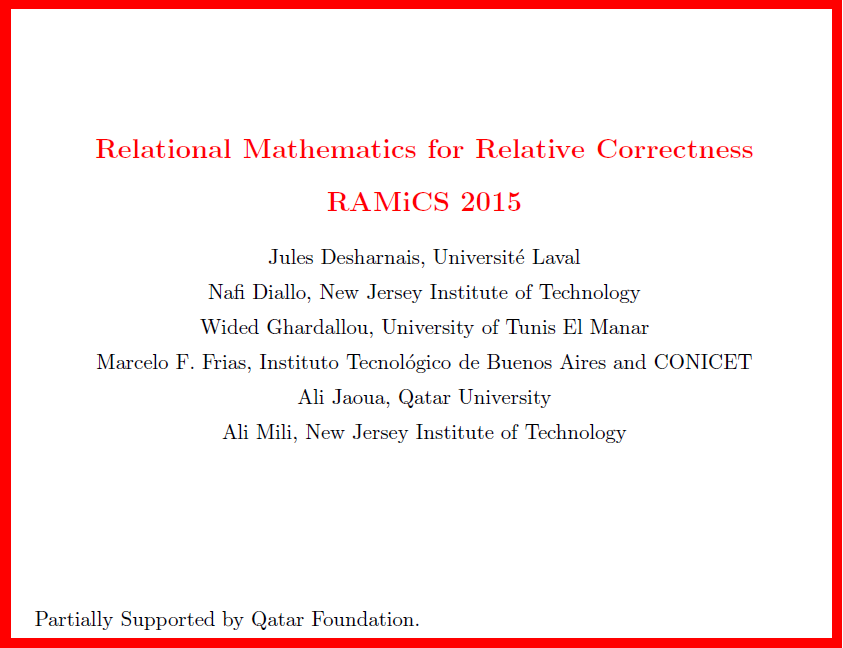 Plan
Introduction
What is a Program Fault?
Deterministic/Non-Deterministic Programs
A Refinement Calculus
Relative Correctness for Non Deterministic Programs
Background 
Definitions
Properties
Relative Correctness and Refinement
Relative Correctness and Refinement Lattice
Concluding Remarks
What is a Program Fault?
In Ramics 2014, Mili et al. 
Introduce the concept of relative correctness:
The property of a program to be more-correct than another one with respect to a given specification.
Use relative correctness to define the concept of a fault in a program:
A program fault is any feature that admits a substitution that would make the resulting program strictly more-correct.
(e.g. a statement, condition, block of statements, set of non-contiguous statements)
What is a Program Fault?
Among the multiple ramifications of relative correctness:
Traditionally, candidate programs are divided into two broad classes
correct programs and incorrect programs.  
With relative correctness, we have a rich structure of partial ordering. 
Traditionally, verification and testing have a clear cut division of labor:
Verification methods are used to prove the correctness of correct programs.
Testing methods are used to expose the presence of faults in incorrect programs.
With relative correctness, methods can be used across this dividing line; 
in particular, we can apply static analytical methods to prove that a program, while incorrect, is still more-correct than another (e.g. a previous version).
Deterministic /Non Deterministic Programs
In Ramics 2014:  relative correctness defined for deterministic programs.  

Several reasons why we want to extend it to non-deterministic programs:
Reason about relative correctness of designs, partially defined programs, programs that depend on random external events, etc.
Reason about relative correctness of deterministic programs without having to capture their behavior in all its details.
A Refinement Calculus
A Refinement Calculus
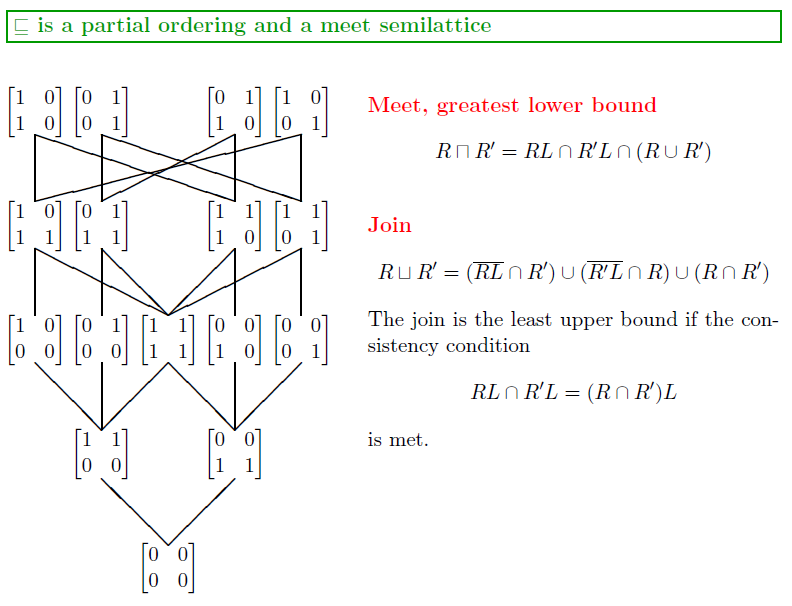 [Speaker Notes: Join operator, lup defined if consistency condition]
Relative Correctness
Relative Correctness
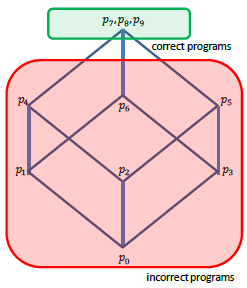 Relative Correctness
Interesting Properties of Relative Correctness for Deterministic Programs:

Relative correctness culminates in absolute correctness (a correct program is more-correct than any candidate program).
Relative correctness logically implies (and thankfully is not implied by) enhanced reliability (more-correct is not another name for more-reliable).
Most interestingly:  P’ refines P if and only if P’ is more-correct than P with respect to any specification R.

We are interested to explore which of these properties persist when we migrate to relative correctness of non-deterministic programs.
[Speaker Notes: More reliable - stochastic]
Relative Correctness
Relative Correctness
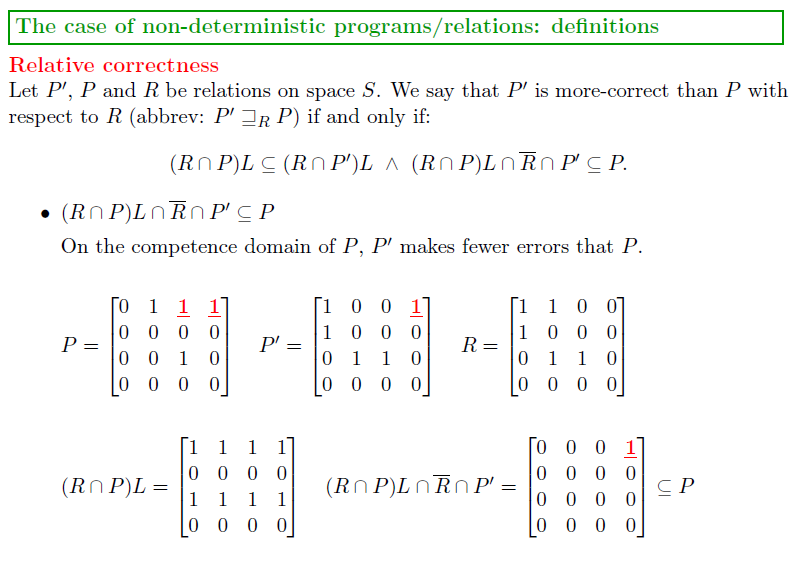 Relative Correctness
Another possible illustration:
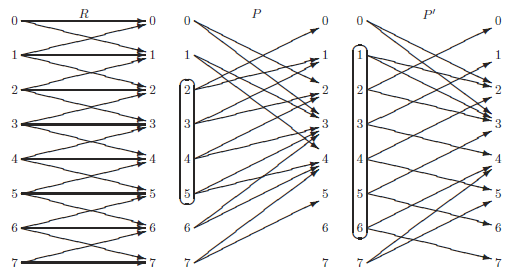 Relative Correctness
Hence the definition we give for non-deterministic programs does indeed generalize the definition we had for deterministic programs.
Relative Correctness
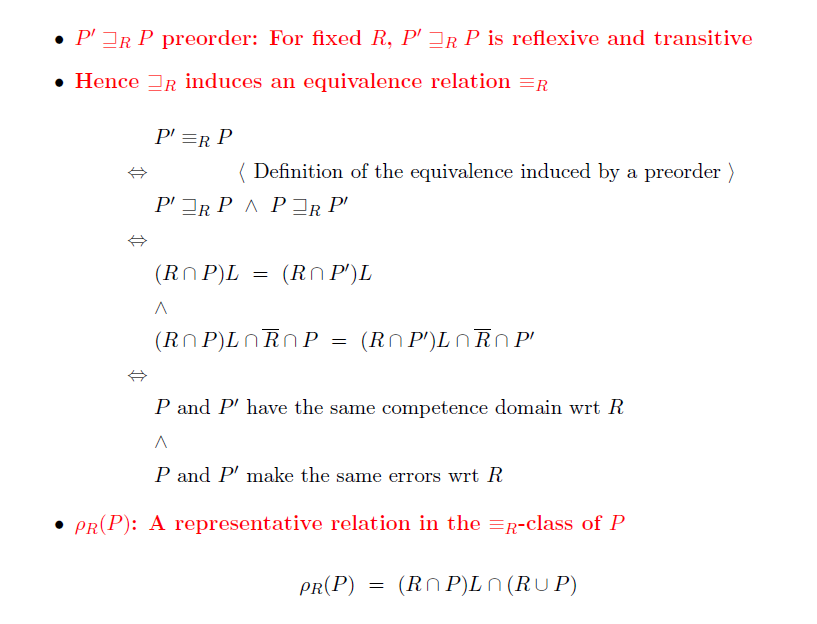 Relative Correctness
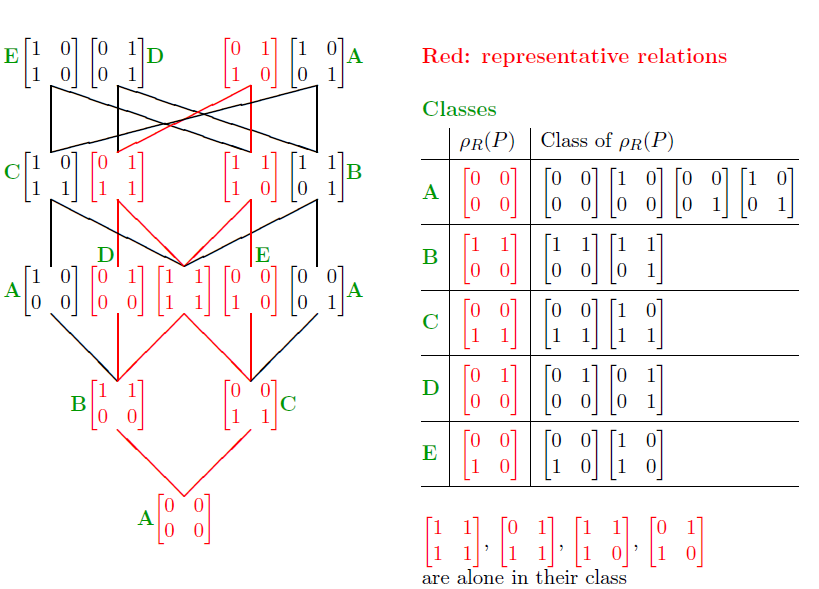 Relative Correctness
Relative Correctness and Refinement
Relative correctness is equivalent to refinement between equivalence class representatives:




Relative Correctness culminates in absolute correctness, i.e. a correct program is more-correct than any candidate.
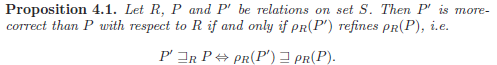 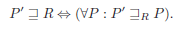 Relative Correctness and Refinement
For deterministic programs, 
we had found that P’ refines P if and only if P’ is more-correct than P with respect to any specification. 
 For non-deterministic programs…



Intuitive:  If P’ beats P at its own game… then P’ refines P.

Question:  If P’ is more-correct than P with respect to R and R refines Q, can we infer that P’ is more-correct than P with respect to Q?
Answer:  No.
Counter-intuitive.
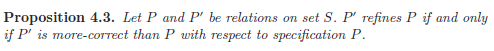 Relative Correctness and Refinement Lattice
Relative Correctness and Refinement Lattice
The answer is nuanced…
For the greatest lower bound, it is straightforward



For the least upper bound,  things are more complicated




Two complications:  P’ has to be deterministic; and it is more correct with
regardless of whether this represents the least upper bound or not.
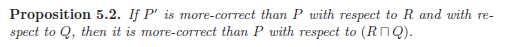 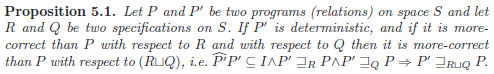 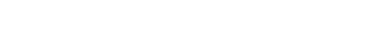 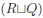 Concluding Remarks
Summary
Redefined relative correctness for non-deterministic programs.
Revisited its properties.
Explored how proofs of relative correctness can be decomposed along lattice operators.
Related Work
Many authors (e.g. Microsoft Research) allude to a concept of relative correctness.
They usually define it as having more correct traces, fewer incorrect traces, where correctness is judged by means of executable assertions.
Reminiscent of, but different from, our approach where relative correctness means having a larger competence domain, and violating the specification less often.
Prospects
Applications in Software Engineering (ICSE 2015).
Means to check for relative correctness by verification, testing.